NEW STATEMENT OF ACCOUNTS
Go to the Tuition and Statement of Account card
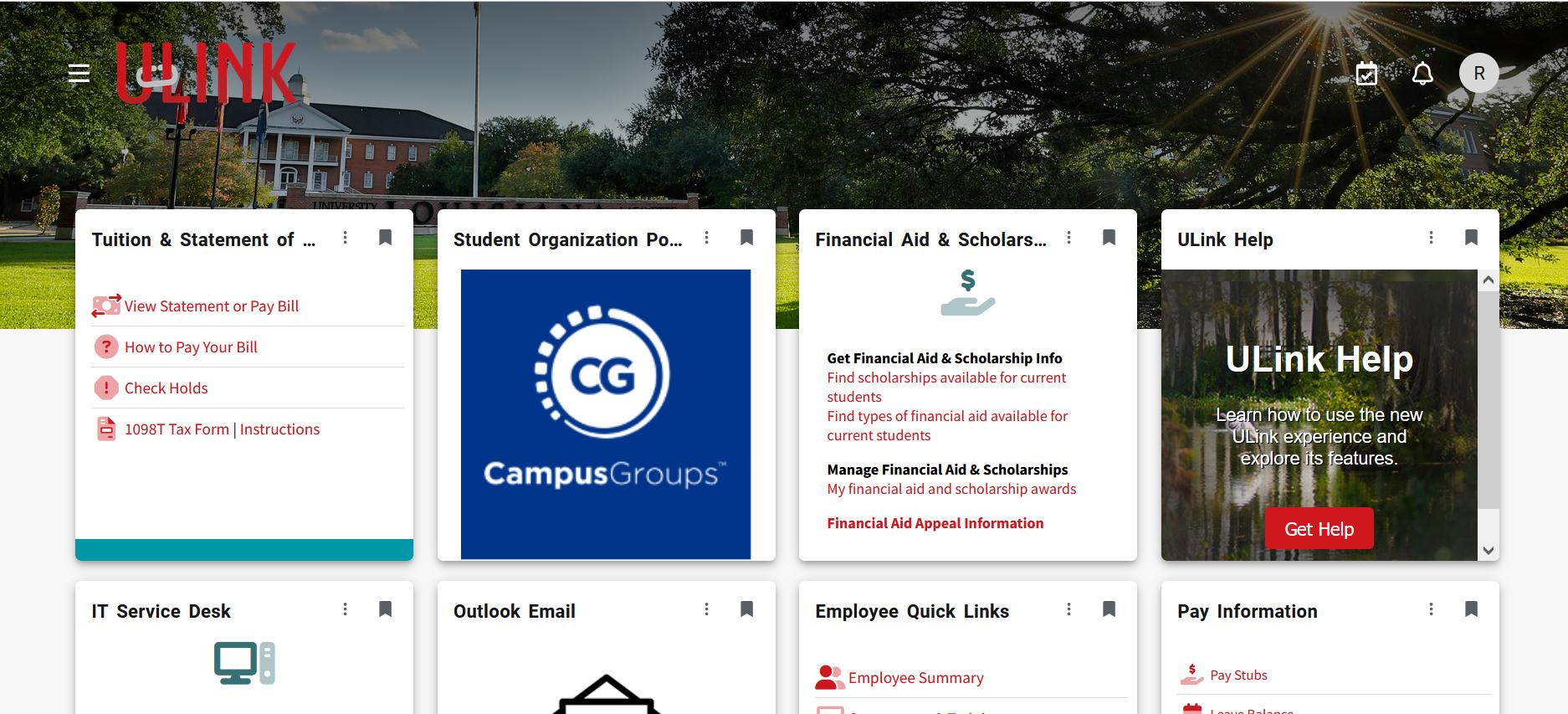 Click on View your statement or pay your bill
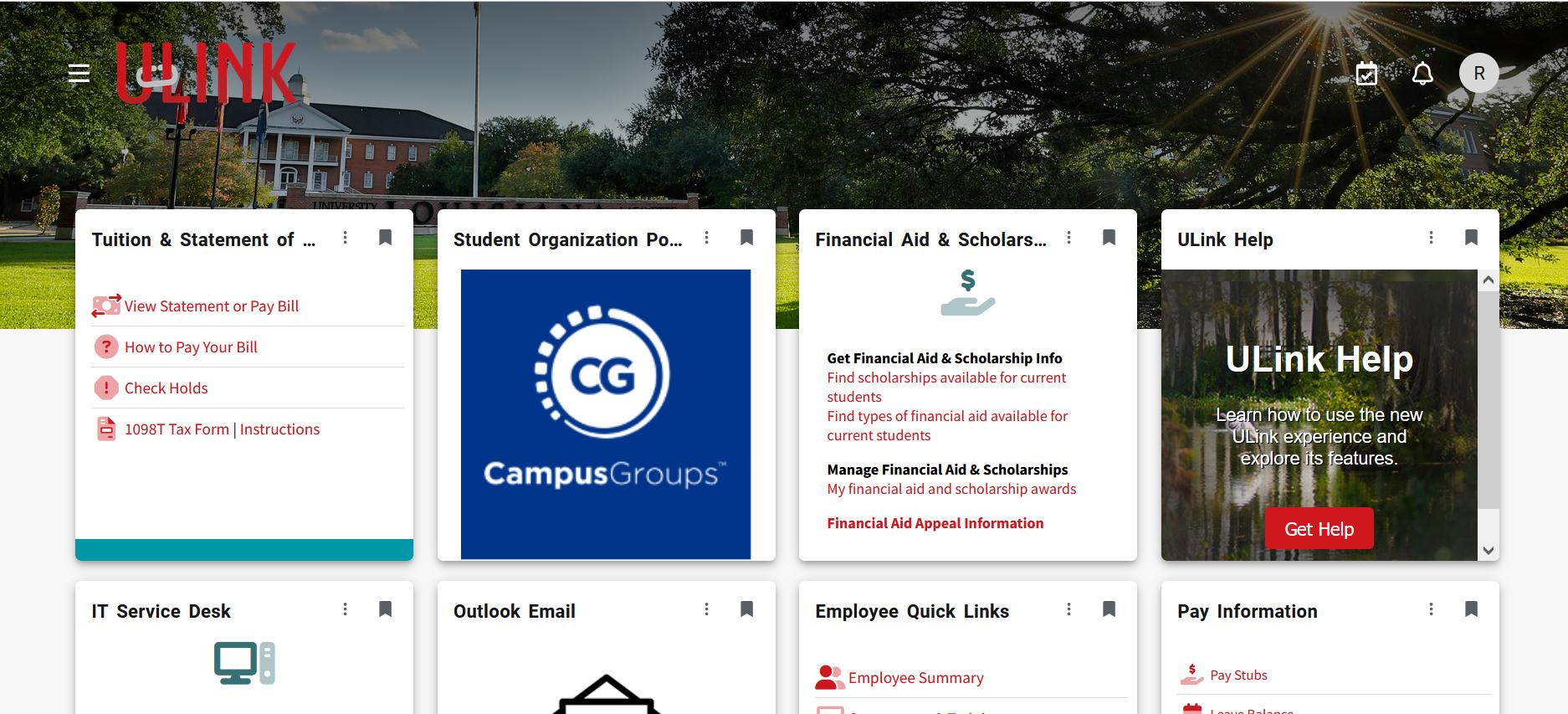 Welcome to the Statement and Payment Center  Click on the Deposits tab
Select Summer Intercession for Costa Rica   Select Summer for England-EN, France-FR, Italy-IT,  Ireland-IR & Morocco-MR
Select the deposit you would like to make by clicking the arrow  then click Select
Enter the amount you would like to deposit
Select the payment method by click the arrow button next  to Payment Method and clicking the Select button
How to pay with a Checking or Savings account
Please be careful when entering banking information.	If your check  does not clear the bank for any reason, you will be charged a $30 NSF  fee and a hold will be placed on your account
You can choose your account type by clicking the  arrow. Choose either checking or savings  account.
Enter your routing and account numbers in the  fields designated by an asterisk *. Your account  number must be entered twice to proceed.
Then enter the name as it appears on your  checking account.
By clicking the box next to Option to save, your  account information will be saved in the  program to be used at a later time.


Make sure you name your payment method
Click the
button to proceed.
.
You have 10 minutes to  complete the payment.
This page is confirmation that you are ready to make  a payment
By choosing to pay with a credit card, an additional 2.95% (minimum of
$3) will be added to your payment.	Click the Continue button if you are  ready to make your payment

If you choose to pay with an electronic check, there will not be any  additional fees charged
If paying with a credit card a confirmation page will come up, if you agree  to pay the additional service fee of 2.95%, then click Continue.
If paying with a credit card a second confirmation page will come up, if you  agree to pay the additional service fee of 2.95%, then click Continue.
Enter credit card information and click Continue
Check the box to agree to the Terms and Conditions and click Submit Payment
Your receipt will appear, if you would like to print your receipt, click the Print  button, if not click Close.	Please keep a copy of your receipt.	You will not be able  to view your deposit on your account
You will receive a confirmation email that looks like this.	Please keep a copy of  your receipt.	You will not be able to view your deposit on your account
THE END